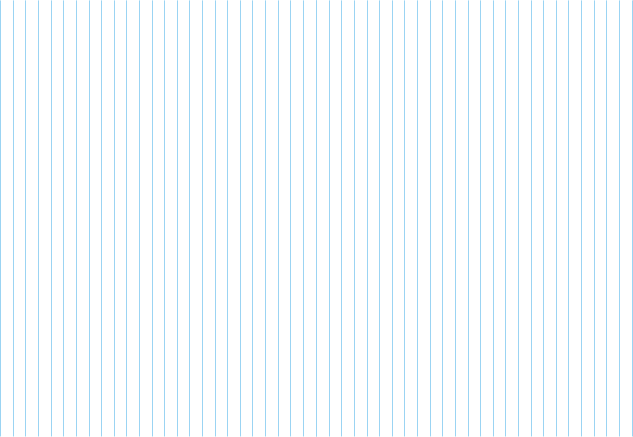 清新风格演示模板
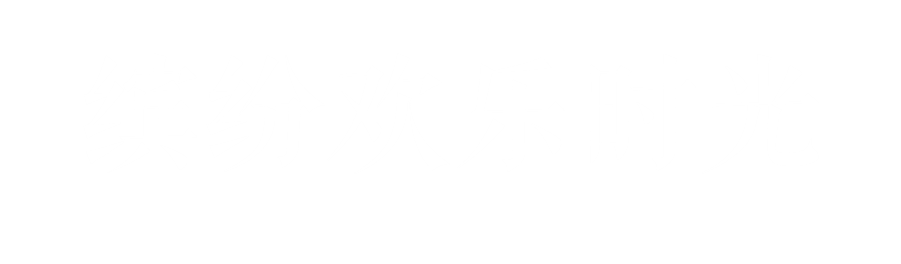 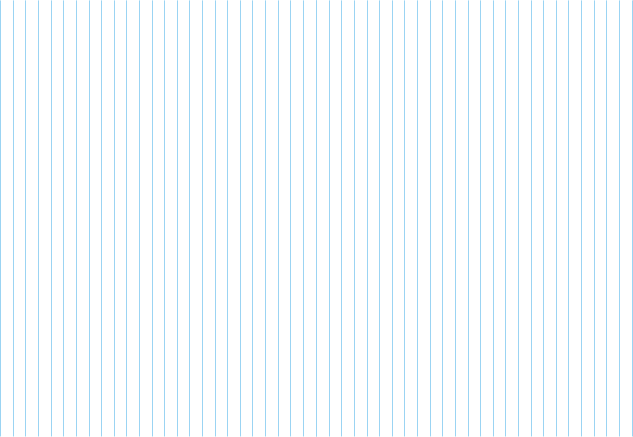 [Speaker Notes: 版权声明：300套精品模板商业授权，请联系【锐旗设计】:https://9ppt.taobao.com，专业PPT老师为你解决所有PPT问题！]
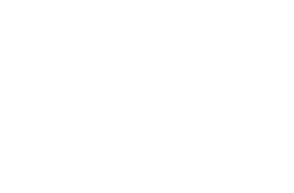 CONTENTS
01
02
在这里输入标题
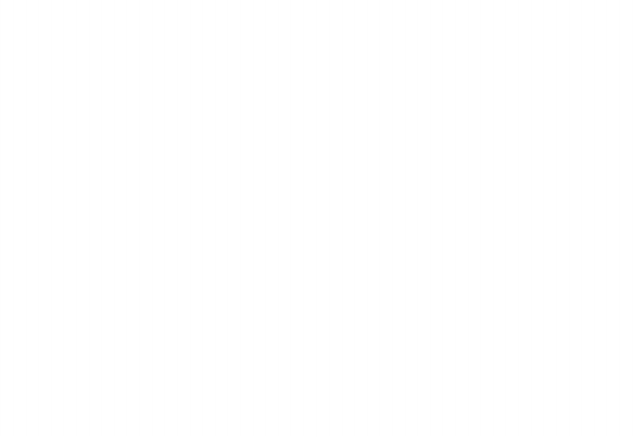 在这里输入标题
在这里输入标题
在这里输入标题
YOUR TITLE HERE
YOUR TITLE HERE
YOUR TITLE HERE
YOUR TITLE HERE
在这里输入一些描述文字，可以是对这部分内容的简要说明
在这里输入一些描述文字，可以是对这部分内容的简要说明
在这里输入一些描述文字，可以是对这部分内容的简要说明
在这里输入一些描述文字，可以是对这部分内容的简要说明
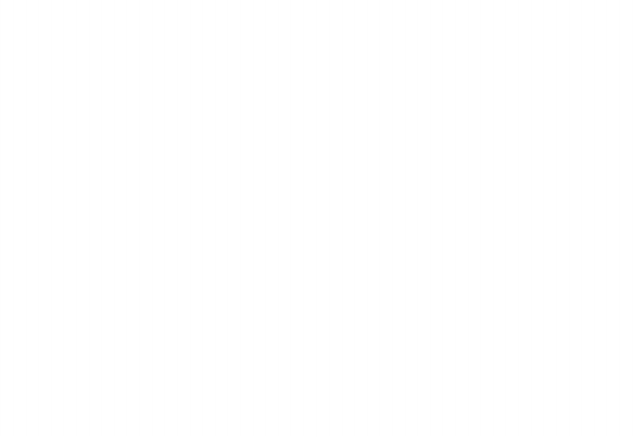 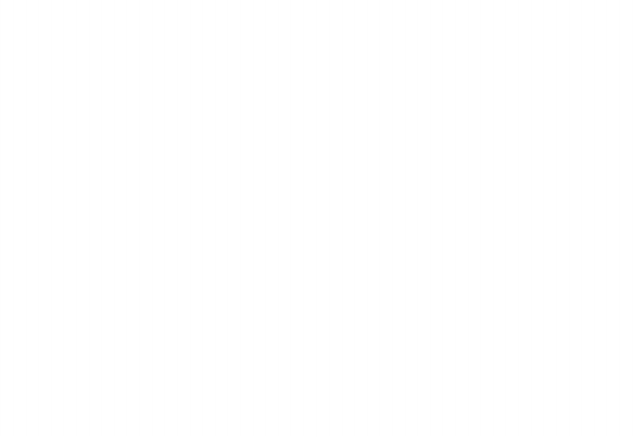 04
03
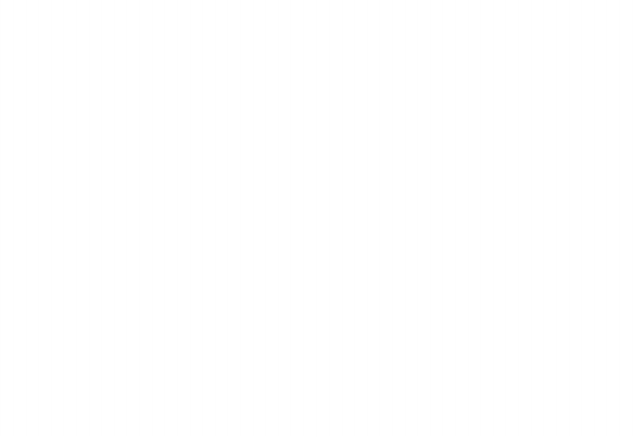 YOUR TITLE HERE
在这里输入标题
01
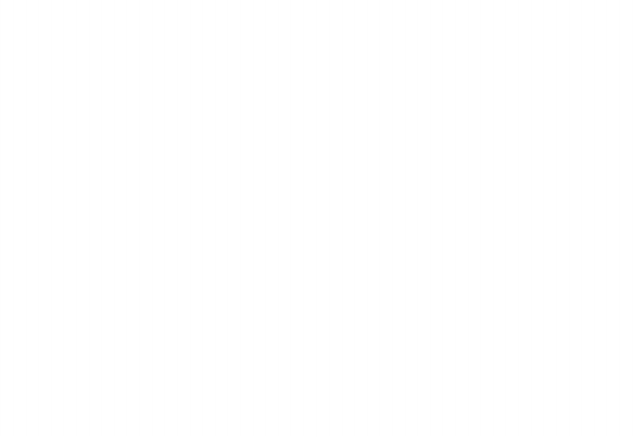 在这里输入一些描述文字，可以是对这部分内容的简要说明
在这里输入标题
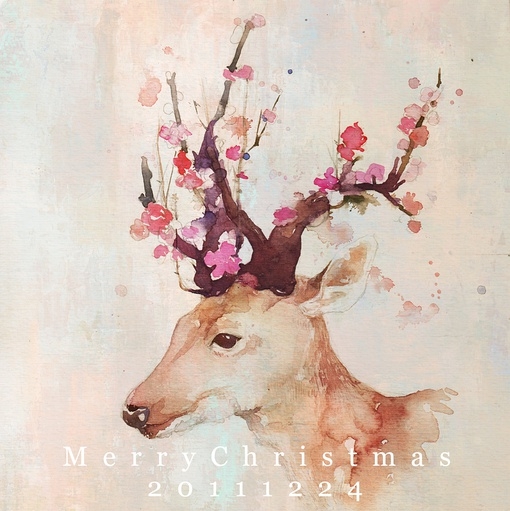 输入小标题
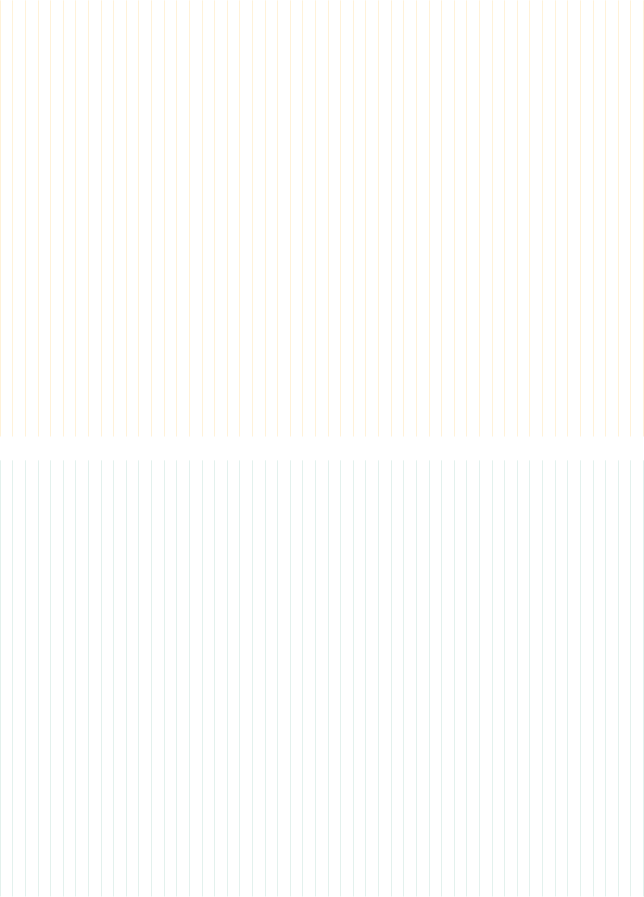 1886年，可口可乐在美国乔治亚州亚特兰大市诞生，自此便与社会发展相互交融，激发创新灵感。
输入小标题
现在，它每天为全球的人们带来怡 神畅快的美妙感受。目前，全球每天有17亿人次的消费者在畅饮可口可乐公司的产品，大约每秒钟售出19,400瓶饮料。目前为全球最大的饮料厂商。
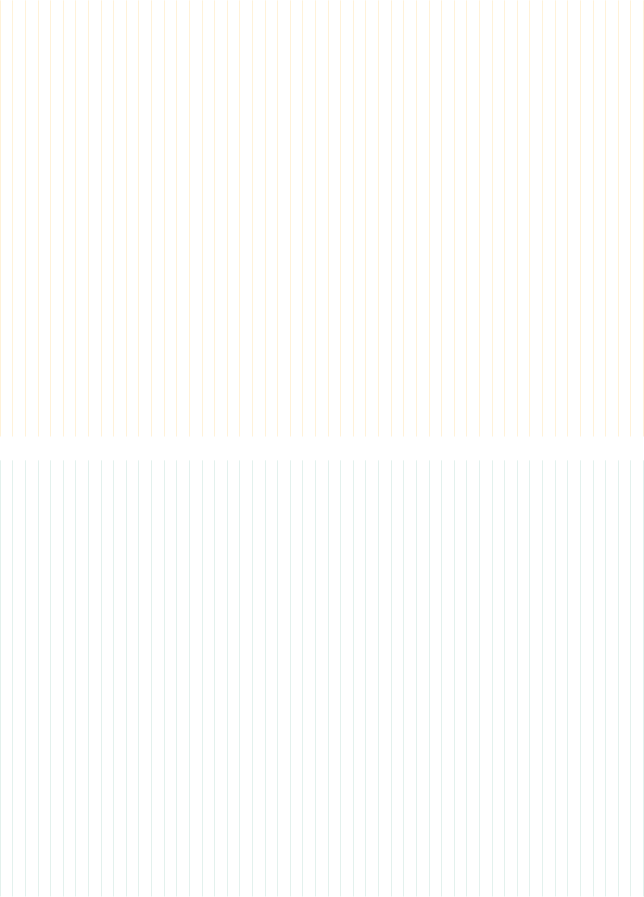 输入图片标题
输入小标题
1886年，可口可乐在美国乔治亚州亚特兰大市诞生，自此便与社会发展相互交融，激发创新灵感。
4
[Speaker Notes: 版权声明：300套精品模板商业授权，请联系【锐旗设计】:https://9ppt.taobao.com，专业PPT老师为你解决所有PPT问题！]
在这里输入标题
文字内容
文字内容
文字内容
文字内容
1885年，美国佐治亚州的约翰·彭伯顿发明了深色的糖浆称为彭伯顿法国酒可乐。
1886年5月8日他想发明一种饮料，一种让很多需要补充营养的人喜欢喝的饮料。
那天，他正在搅拌作好了的饮料，发现它具有提神、镇静的作用以及减轻头痛
他将这种液体加入了糖浆和水，然后加上冰块，他尝了尝，味道好极了
5
在这里输入标题
1886年，可口可乐在美国乔治亚州亚特兰大市诞生，自此便与社会发展相互交融，激发创新灵感。
系列1
现在，它每天为全球的人们带来怡 神畅快的美妙感受。目前，全球每天有17亿人次的消费者在畅饮可口可乐公司的产品
系列2
1886年，可口可乐在美国乔治亚州亚特兰大市诞生，自此便与社会发展相互交融，激发创新灵感。
不过在倒第二杯时，助手一不小心加入了苏打水，这回味道更好了，合伙人罗宾逊从糖浆的两种成分，激发出命名的灵感
系列3
6
在这里输入标题
3.9
5.7
文字内容
1885年，美国佐治亚州的约翰·彭伯顿发明了深色的糖浆称为彭伯顿法国酒可乐。1886年5月8日他想发明一种饮料，一种让很多需要补充营养的人喜欢喝的饮料。

那天，他正在搅拌作好了的饮料，发现它具有提神、镇静的作用以及减轻头痛，他将这种液体加入了糖浆和水，然后加上冰块，他尝了尝，味道好极了，不过在倒第二杯时，助手一不小心加入了苏打水这回味道更好了

1885年，美国佐治亚州的约翰·彭伯顿发明了深色的糖浆称为彭伯顿法国酒可乐。
1MONTH
1MONTH
同比增加
4.2%
7
YOUR TITLE HERE
在这里输入标题
02
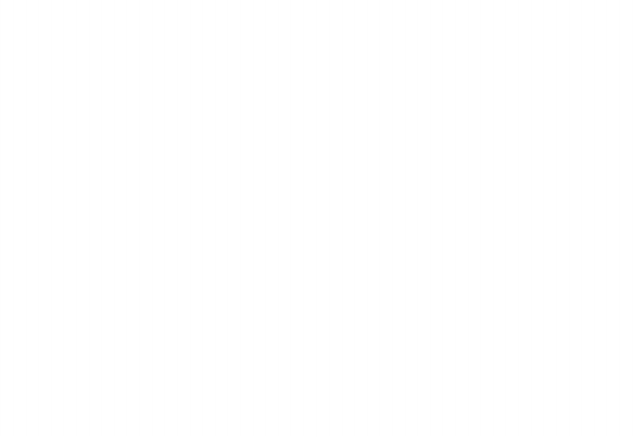 在这里输入一些描述文字，可以是对这部分内容的简要说明
在这里输入标题
输入小标题
1886年，可口可乐在美国乔治亚州亚特兰大市诞生，自此便与社会发展相互交融，激发创新灵感。
关键词
输入小标题
现在，它每天为全球的人们带来怡 神畅快的美妙感受。目前，全球每天有17亿人次的消费者在畅饮可口可乐公司的产品，大约每秒钟售出19,400瓶饮料。目前为全球最大的饮料厂商。
文本内容
文本内容
文本内容
文本内容
文本内容
文本内容
输入小标题
1886年，可口可乐在美国乔治亚州亚特兰大市诞生，自此便与社会发展相互交融，激发创新灵感。
9
在这里输入标题
79%
1886年，可口可乐在美国乔治亚州亚特兰大市诞生，自此便与社会发展相互交融，激发创新灵感。
北京
45%
1886年，可口可乐在美国乔治亚州亚特兰大市诞生，自此便与社会发展相互交融，激发创新灵感。
上海
36%
1886年，可口可乐在美国乔治亚州亚特兰大市诞生，自此便与社会发展相互交融，激发创新灵感。
江苏
10
在这里输入标题
文字内容
1,886
1886年，可口可乐在美国乔治亚州亚特兰大市诞生，自此便与社会发展相互交融，激发创新灵感。
（单位）
1886年，可口可乐在美国乔治亚州亚特兰大市诞生，自此便与社会发展相互交融，激发创新灵感。
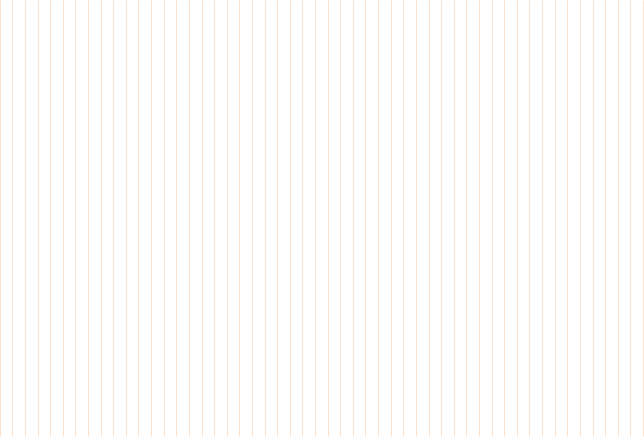 19,400
（单位）
现在，它每天为全球的人们带来怡 神畅快的美妙感受。目前，全球每天有17亿人次的消费者在畅饮可口可乐公司的产品，大约每秒钟售出19,400瓶饮料。目前为全球最大的饮料厂商。
11
在这里输入标题
1
输入小标题
输入小标题
输入小标题
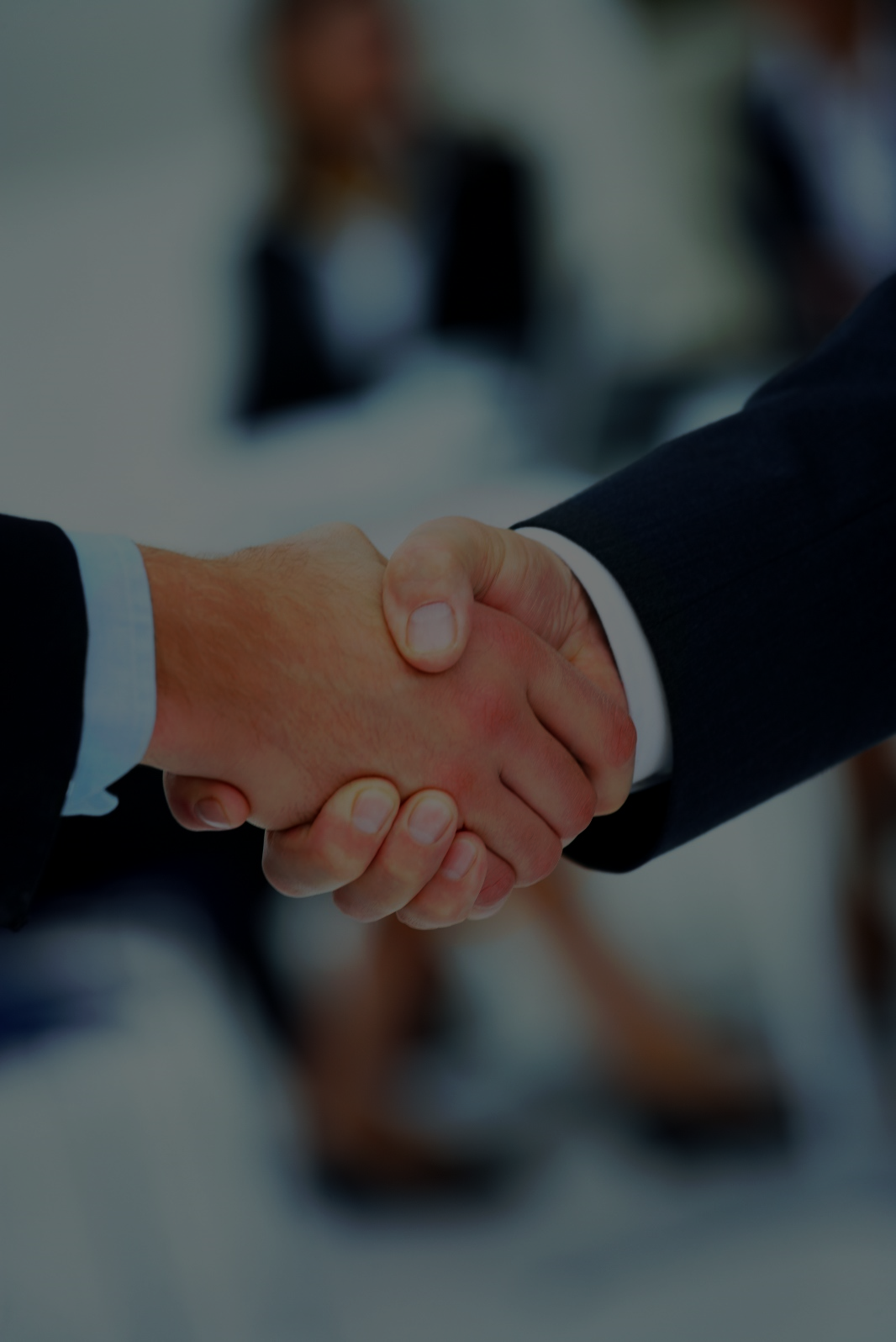 1886年，可口可乐在美国乔治亚州亚特兰大市诞生，自此便与社会发展相互交融，激发创新灵感。
1886年，可口可乐在美国乔治亚州亚特兰大市诞生，自此便与社会发展相互交融，激发创新灵感。
现在，它每天为全球的人们带来怡 神畅快的美妙感受。目前，全球每天有17亿人次的消费者在畅饮可口可乐公司的产品，大约每秒钟售出19,400瓶饮料。目前为全球最大的饮料厂商。
大约每秒钟售出
2
19,400
瓶饮料
3
12
YOUR TITLE HERE
在这里输入标题
03
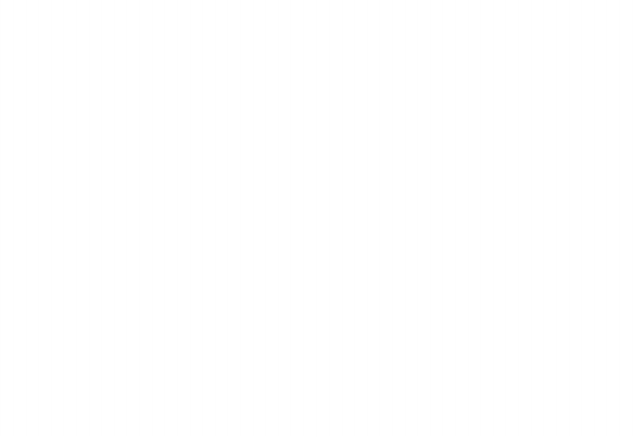 在这里输入一些描述文字，可以是对这部分内容的简要说明
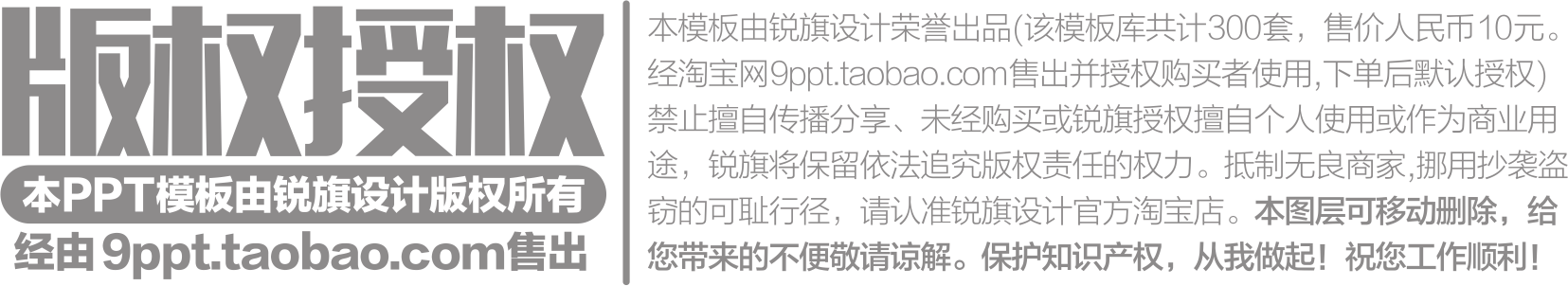 在这里输入标题
在这里输入一些描述文字，可以是对这部分内容的简要说明
文字内容
文字内容
在这里输入一些描述文字，可以是对这部分内容的简要说明
文字内容
在这里输入一些描述文字，可以是对这部分内容的简要说明
在这里输入一些描述文字，可以是对这部分内容的简要说明
文字内容
文字内容
文字内容
在这里输入一些描述文字，可以是对这部分内容的简要说明
在这里输入一些描述文字，可以是对这部分内容的简要说明
文字内容
在这里输入一些描述文字，可以是对这部分内容的简要说明
文字内容
在这里输入一些描述文字，可以是对这部分内容的简要说明
文字内容
在这里输入一些描述文字，可以是对这部分内容的简要说明
14
在这里输入标题
40%
80%
20%
文字内容
文字内容
文字内容
文字内容
文字内容
文字内容
1886年，可口可乐在美国乔治亚州亚特兰大市诞生，自此便与社会发展相互交融，激发创新灵感。
1886年，可口可乐在美国乔治亚州亚特兰大市诞生，自此便与社会发展相互交融，激发创新灵感。
1886年，可口可乐在美国乔治亚州亚特兰大市诞生，自此便与社会发展相互交融，激发创新灵感。
15
在这里输入标题
现在，它每天为全球的人们带来怡 神畅快的美妙感受。目前，全球每天有17亿人次的消费者在畅饮可口可乐公司的产品，大约每秒钟售出19,400瓶饮料。目前为全球最大的饮料厂商。
50%
25%
5%
75%
类别2
类别3
类别4
类别1
1886年，可口可乐在美国乔治亚州亚特兰大市诞生，自此便与社会发展相互交融，激发创新灵感。
1886年，可口可乐在美国乔治亚州亚特兰大市诞生，自此便与社会发展相互交融，激发创新灵感。
1886年，可口可乐在美国乔治亚州亚特兰大市诞生，自此便与社会发展相互交融，激发创新灵感。
1886年，可口可乐在美国乔治亚州亚特兰大市诞生，自此便与社会发展相互交融，激发创新灵感。
16
YOUR TITLE HERE
在这里输入标题
04
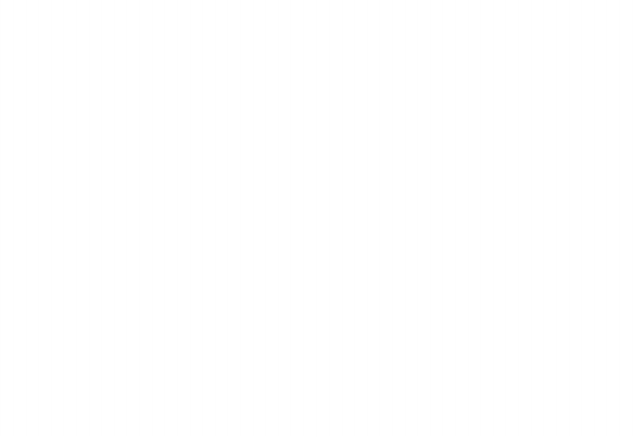 在这里输入一些描述文字，可以是对这部分内容的简要说明
在这里输入标题
文字内容
文字内容
可口可乐在美国乔治亚州亚特兰大市诞生
1886年，可口可乐在美国乔治亚州亚特兰大市诞生
文字内容
文字内容
1886年，可口可乐在美国乔治亚州亚特兰大市诞生
在这里输入文字信息
现在，它每天为全球的人们带来怡 神畅快的美妙感受。目前，全球每天有17亿人次的消费者在畅饮可口可乐公司的产品，大约每秒钟售出19,400瓶饮料。目前为全球最大的饮料厂商。
18
[Speaker Notes: 版权声明：300套精品模板商业授权，请联系【锐旗设计】:https://9ppt.taobao.com，专业PPT老师为你解决所有PPT问题！]
在这里输入标题
2012
2002
1886年，可口可乐在美国乔治亚州亚特兰大市诞生，自此便与社会发展相互交融，激发创新灵感。
1886年，可口可乐在美国乔治亚州亚特兰大市诞生，自此便与社会发展相互交融，激发创新灵感。
1886年，可口可乐在美国乔治亚州亚特兰大市诞生，自此便与社会发展相互交融，激发创新灵感。
1886年，可口可乐在美国乔治亚州亚特兰大市诞生，自此便与社会发展相互交融，激发创新灵感。
1886年，可口可乐在美国乔治亚州亚特兰大市诞生，自此便与社会发展相互交融，激发创新灵感。
2014
2000
2005
19
在这里输入标题
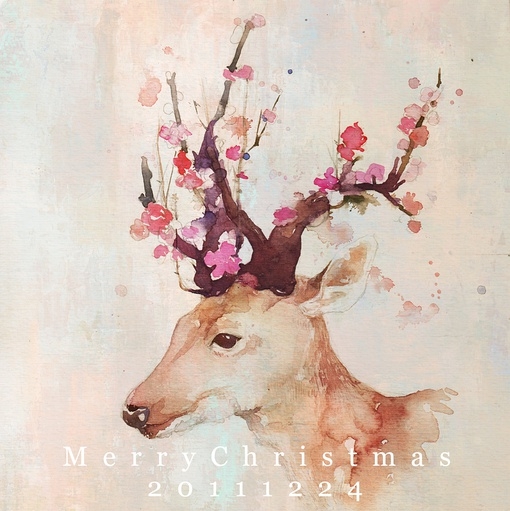 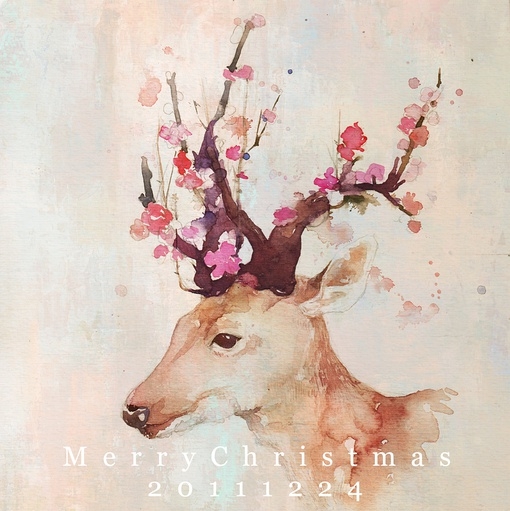 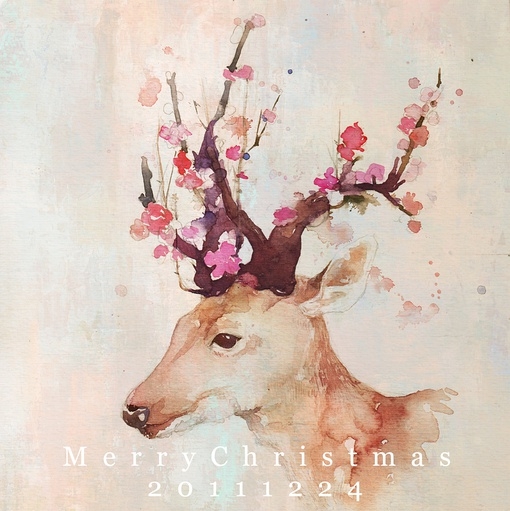 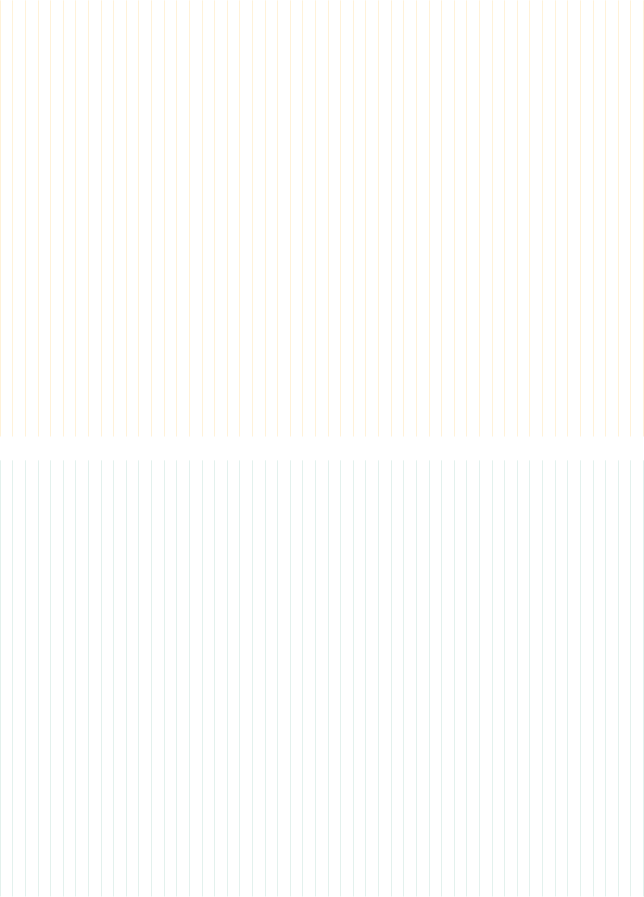 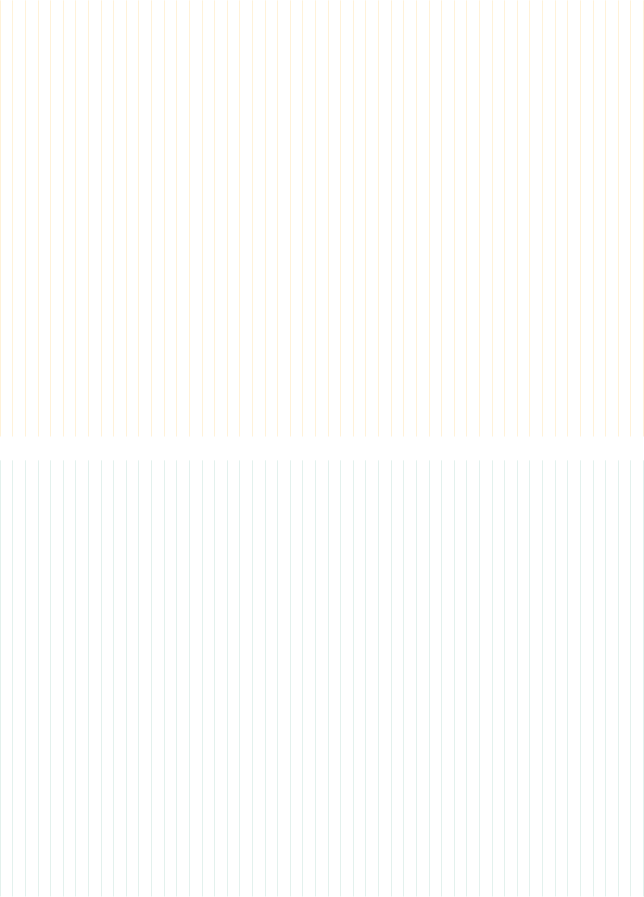 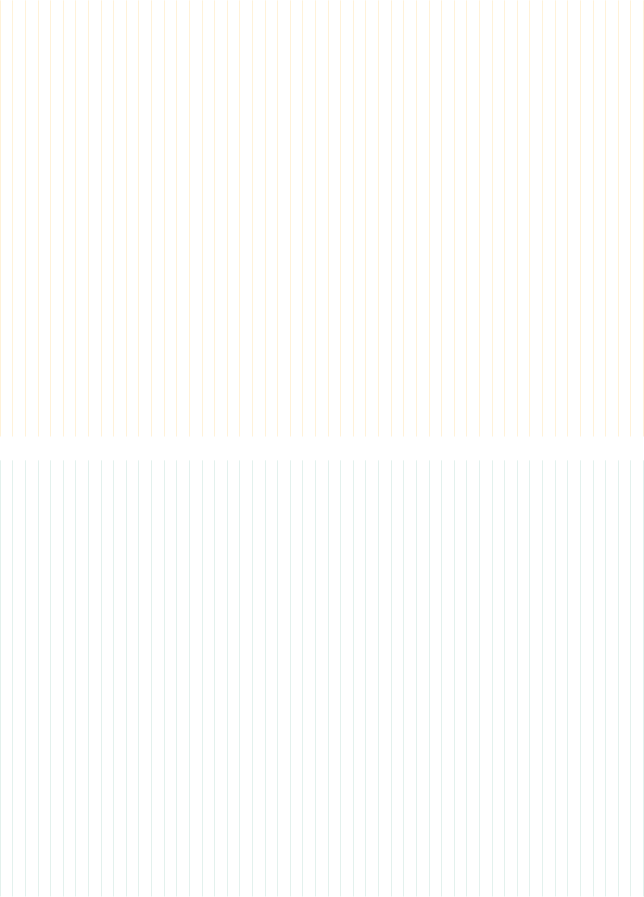 文字内容
文字内容
文字内容
1885年，美国佐治亚州的约翰·彭伯顿发明了深色的糖浆称为彭伯顿法国酒可乐。
1886年5月8日他想发明一种饮料，一种让很多需要补充营养的人喜欢喝的饮料。
那天，他正在搅拌作好了的饮料，发现它具有提神、镇静的作用以及减轻头痛
20
在这里输入标题
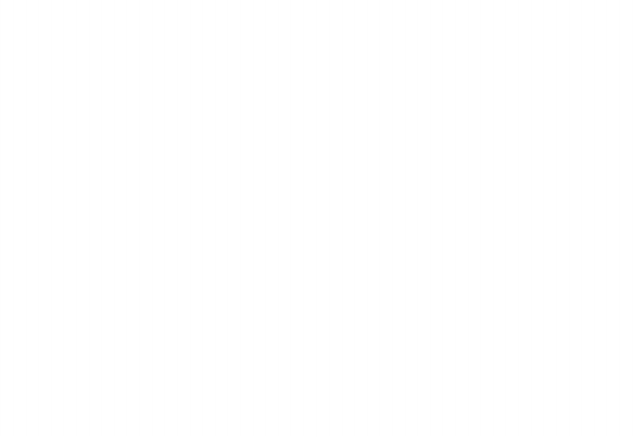 输入文字内容
输入文字内容
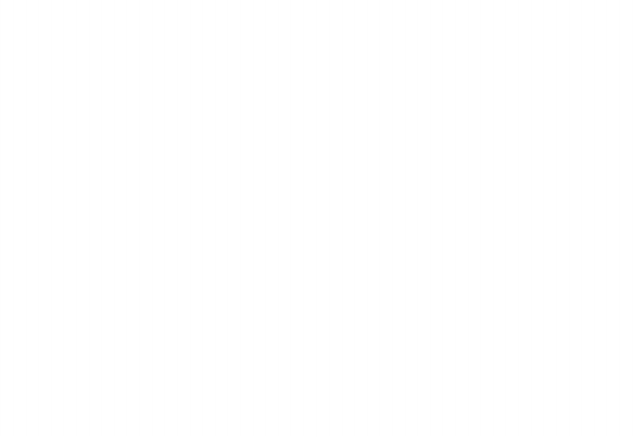 1886年，可口可乐在美国乔治亚州亚特兰大市诞生，自此便与社会发展相互交融，激发创新灵感。
1886年，可口可乐在美国乔治亚州亚特兰大市诞生，自此便与社会发展相互交融，激发创新灵感。
输入文字内容
1886年，可口可乐在美国乔治亚州亚特兰大市诞生，自此便与社会发展相互交融，激发创新灵感。
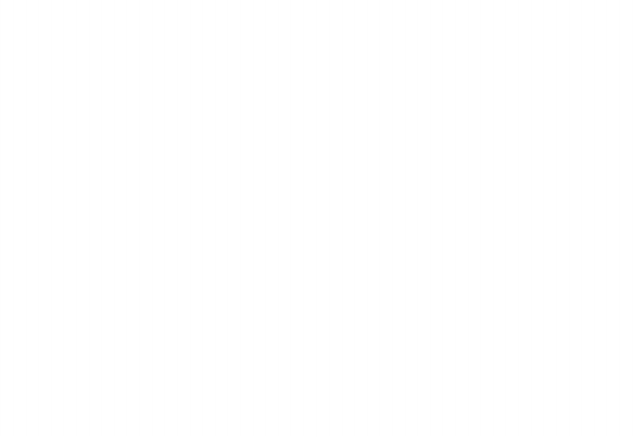 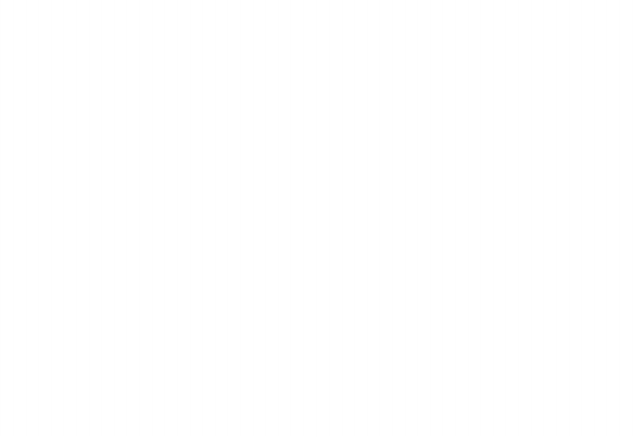 输入文字内容
1886年，可口可乐在美国乔治亚州亚特兰大市诞生，自此便与社会发展相互交融，激发创新灵感。
21
[Speaker Notes: 版权声明：300套精品模板商业授权，请联系【锐旗设计】:https://9ppt.taobao.com，专业PPT老师为你解决所有PPT问题！]
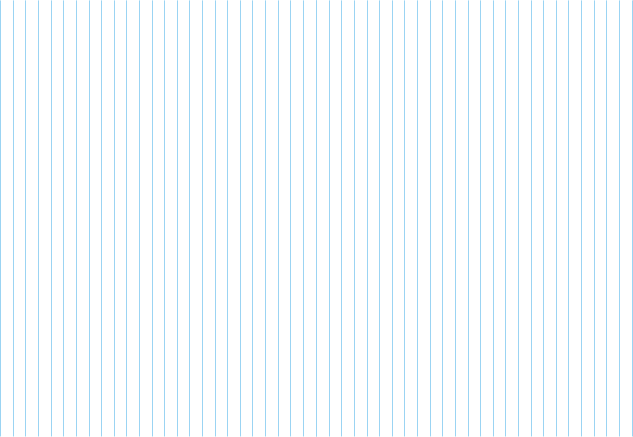 清新风格演示模板
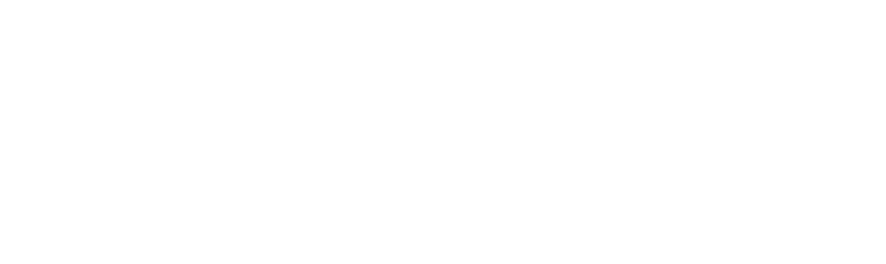 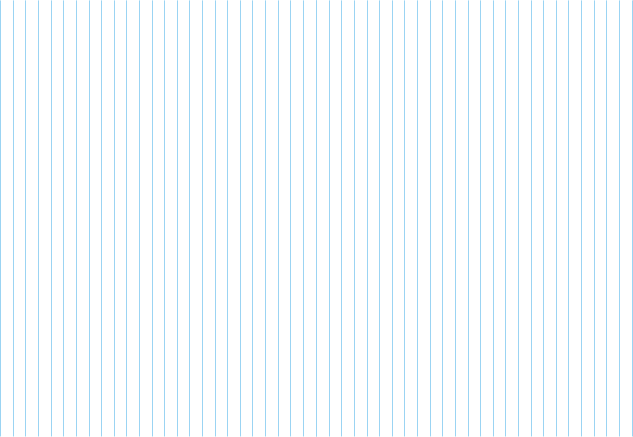 [Speaker Notes: 版权声明：300套精品模板商业授权，请联系【锐旗设计】:https://9ppt.taobao.com，专业PPT老师为你解决所有PPT问题！]
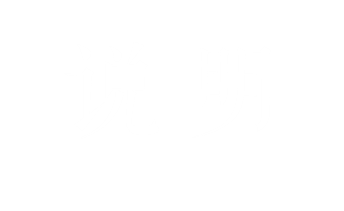 本模板使用的部分配色如下：
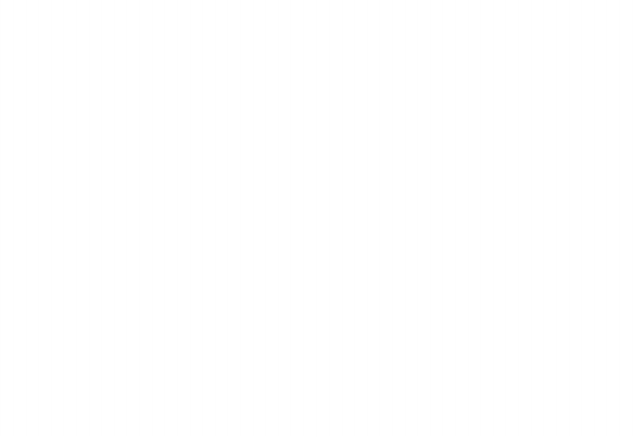 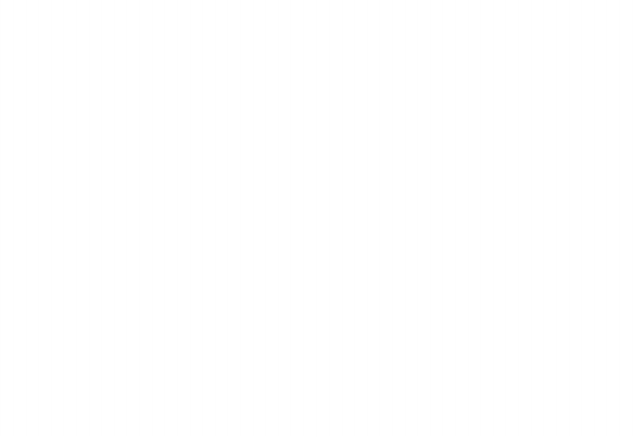 有故事的PPT模板（六）
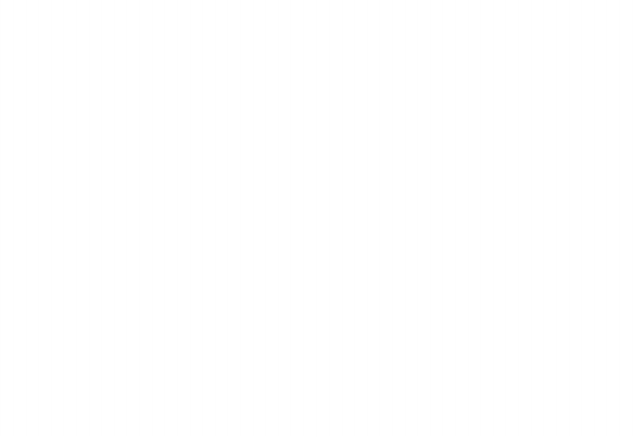 字体
配色
故事
模板的灵感来源于上升的汽水气泡。橙色是橙子汽水，蓝色是雪碧，金色是柠檬汽水，咖啡色是可乐……就像是快乐的派对时光，缤纷的气泡承载着每个人的快乐。你感觉到了吗？那一丝清爽的甜蜜。希望你喜欢这次的模板
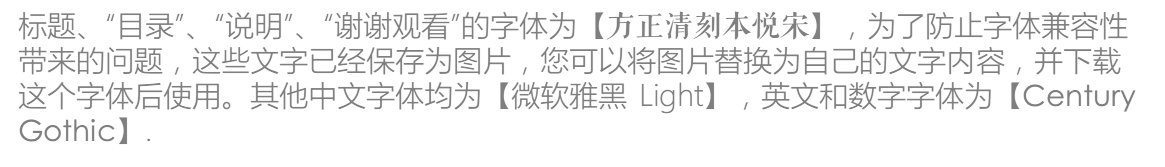 INSTRUCTION
为了您能更好地使用模板，请先阅读这部分内容
(61,188,192)
(255,197,53)
(235,117,19)
(200,194,172)
(118,175,175)
(244,239,223)